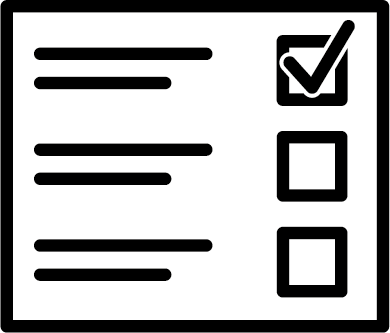 Guide pour l’élaboration d’un QCM
Cheynet Pascal, académie de Lyon, juin 2022
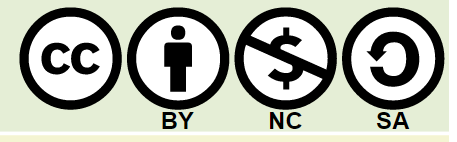 Les conseils pour rédiger un QCM
En général
Sur les questions
Sur les réponses
Ne traiter qu’un problème à la fois
Toujours se demander si ce qu’on teste est pertinent
Construire les problèmes de la façon dont les élèves les rencontrent réellement
Être économe (en mots, en chiffres)
Si des termes se répètent dans les réponses, les placer plutôt dans la question
Eviter les distracteurs non pertinents
Les mauvaises réponses sont incontestablement fausses
Les bonnes réponses sont incontestablement vraies
Les réponses sont homogènes (contenu, forme, structure grammaticale)
Eviter les termes imprécis (peut/ pourrait/parfois/ peu)
Eviter les formulations négatives
Séparer les informations de la question
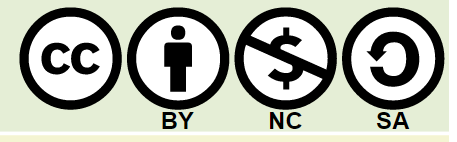 Guide pour l’élaboration d’un QCM
Stratégie générale
Ne traiter qu’un problème à la fois (1)
1. La notion d'économies d'échelle désigne…
la baisse du coût unitaire engendrée par la hausse du volume de la production, résultant de l’étalement des coûts fixes sur une quantité croissante de biens produits. 
la hausse du coût unitaire engendrée par la hausse du volume de la production, résultant de l’étalement des coûts fixes sur une quantité croissante de biens produits. 
la baisse du coût unitaire engendrée par la baisse du volume de la production, résultant de l’étalement des coûts fixes sur une quantité croissante de biens produits. 
la baisse du coût unitaire engendrée par la hausse du volume de la production, résultant de l’étalement des coûts variables sur une quantité croissante de biens produits.
1. Une entreprise réalise des économies d'échelle si, en augmentant la production d’un bien le coût unitaire du produit…
baisse 
augmente
reste le même
2. Les économies d’échelle désigne la baisse du coût unitaire d’un produit lorsqu’on augmente sa production. Comment expliquer ce phénomène ?  
Les coûts fixes sont étalés sur un plus grand nombre de produits
Les coûts variables sont étalés sur un plus grand nombre de produits
Les coûts fixes sont étalés sur un plus petit nombre de produits
Les coûts variables sont étalés sur un plus petit nombre de produits
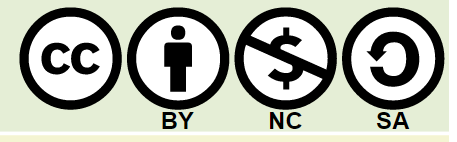 Il est difficile d'identifier les éléments pertinents de réponses trop longues. Risque d'erreur alors même que l'élève a compris.
Il faut décomposer le problème
Ne traiter qu’un problème à la fois (2)
1. En cas de pénurie pour un produit (plusieurs réponses)… 
les prix augmentent
cela signifie que les quantités offertes sont supérieures aux quantités demandées
cela signifie que les quantités demandées sont supérieures aux quantités offertes
le produit disparaît
1. Une situation de pénurie sur un marché signifie que…
L’offre est supérieure à la demande
La demande est supérieure à l’offre
L’offre est égale à la demande
2. Dans une situation de pénurie…
Le prix augmente
Le prix baisse
Le prix reste inchangé
Décomposer le problème permet de mieux évaluer ce que l'élève a compris ou pas
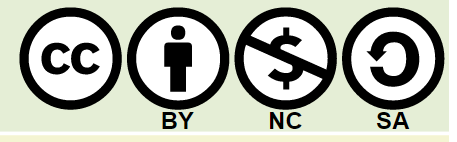 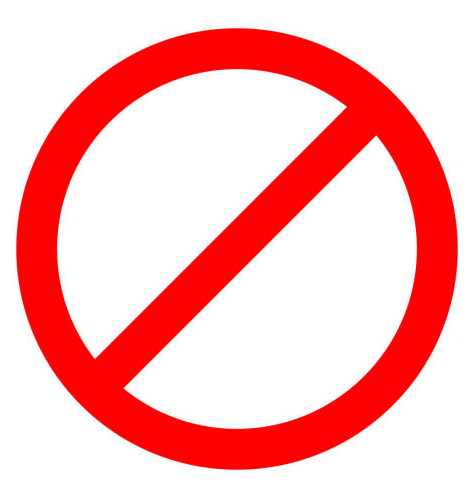 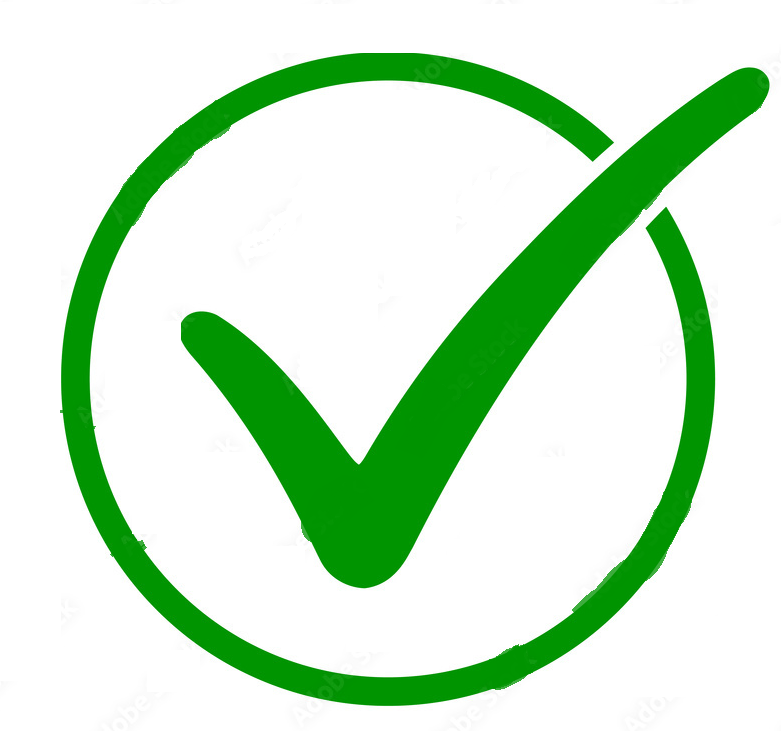 Toujours se demander si ce qu’on teste est pertinent (1)
1. Quelles sont les 2 sources de la croissance économique ?
L'accumulation de la productivité globale des facteurs de production.
L'amélioration de la productivité générale des facteurs de production.
L'amélioration de la productivité globale des facteurs de production.
L'accumulation des facteurs de production.
Les sources de la croissance économique sont l’augmentation…
des facteurs de production
de la production de biens et de services
de la productivité globale des facteurs
de la pollution
On teste si l’élève comprend la distinction entre les termes « amélioration » et « accumulation » mais cela n’est pertinent que si cela renvoie à des erreurs possibles des élèves ?
On teste si l’élève est capable d’identifier les sources de la croissance
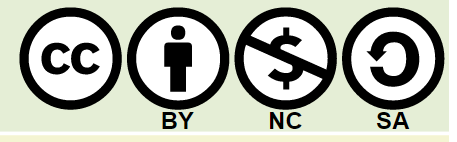 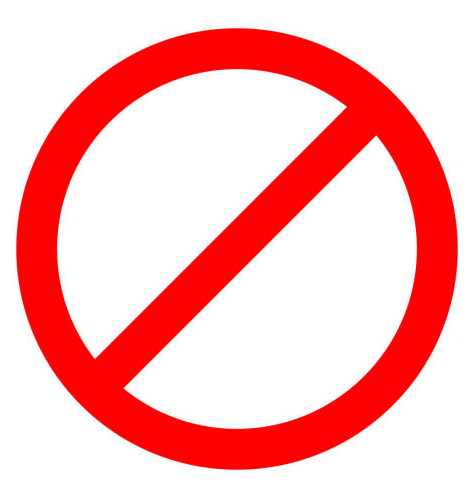 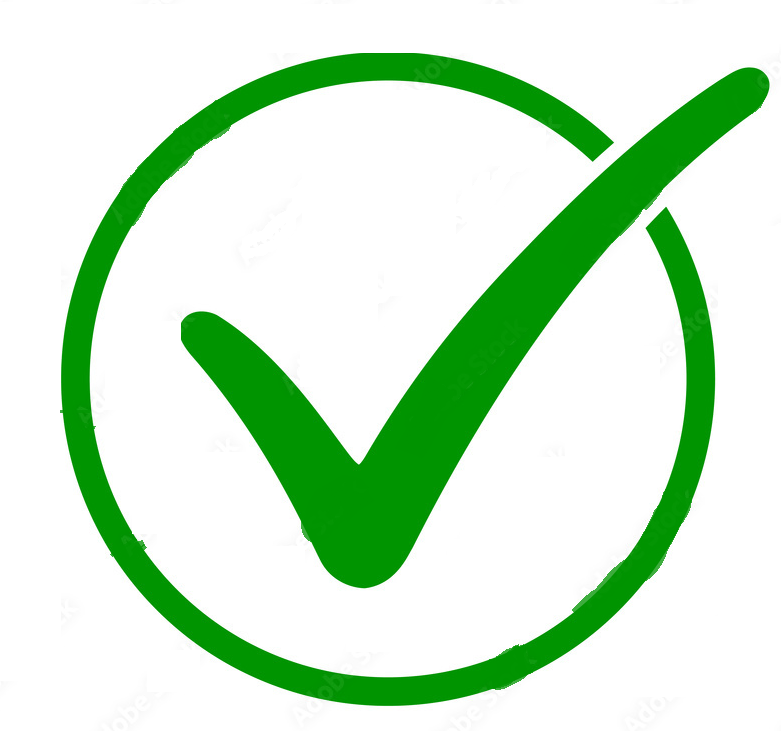 Toujours se demander si ce qu’on teste est pertinent (2)
1. Mettre en place un filtre à particules sur une voiture permet de lutter contre…
La pollution
Le réchauffement climatique
L'épuisement des ressources
Les limites écologiques de la croissance économique sont... (plusieurs réponses)
les pollutions
Le réchauffement climatique
L'épuisement des ressources naturelles
L'augmentation des inégalités de revenu
On teste si l’élève connait les fonctions d’un filtre à particules. Le filtre permet de lutter contre la pollution mais pas contre le réchauffement. Un élève peut se tromper alors qu'il connait la distinction entre les trois limites écologiques de la croissance.
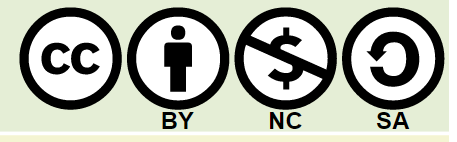 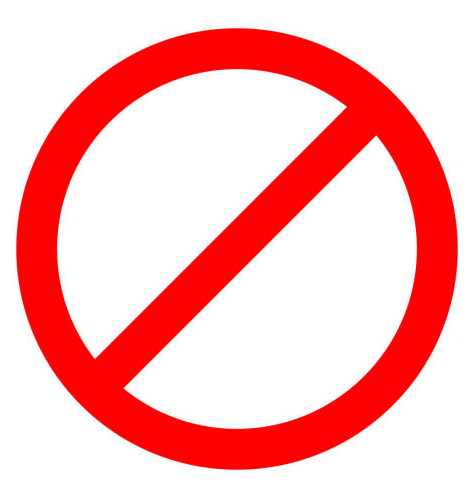 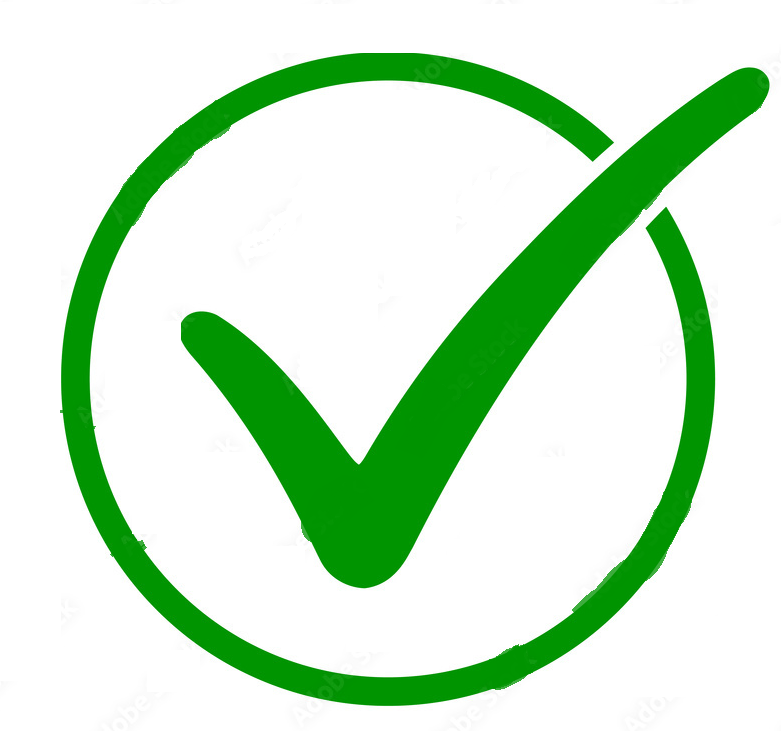 Construire des problèmes de la façon dont les élèves les rencontrent réellement
Rapport interdécile des revenus (D9/D1)
1. Le rapport interdécile des revenus (D9/D1) en France
Est un chiffre sans unité
Est exprimé en pourcentage
Est un coefficient multiplicateur
Est exprimé en points
1. Quelles sont les affirmations exactes ? 
Les inégalités de revenu augmentent en A
Les inégalités de revenu augmentent en B
Les inégalités de revenu sont supérieures en A
Les inégalités de revenu sont supérieures en B
2. En 2020 en A, le revenu des 10% les plus riches est ….
3,6 fois supérieur aux 10% les plus pauvres au minimum
supérieur de 3,6 % aux 10% les plus pauvres au minimum
supérieur de 3,6 points de % aux 10% les plus pauvres au minimum
Supérieur de 3,6 aux 10% les plus pauvres au minimum
Savoir que D9/D1 est un coefficient multiplicateur ne garantit pas que l'élève ne fera pas d'erreur de lecture de ce rapport.
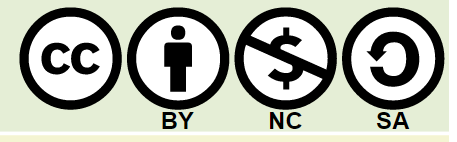 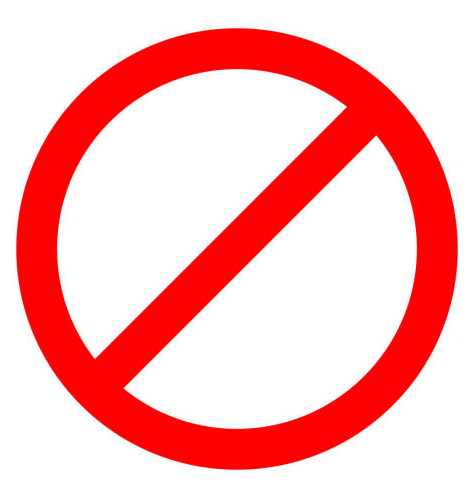 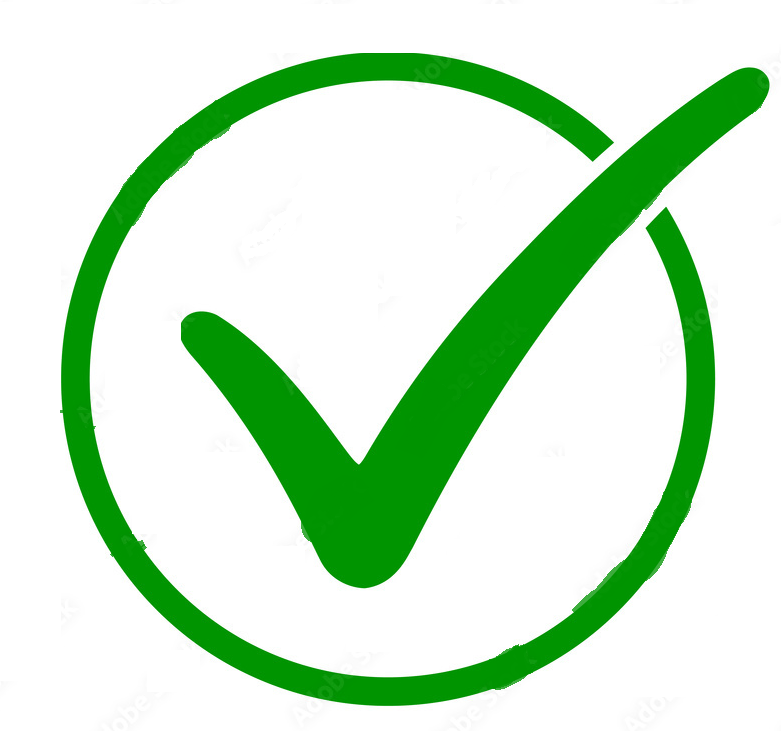 Viser l’efficacité dans la rédaction (économie de mots)
1. L'externalisation ou sous-traitance est
la fermeture d'une unité de production dans un pays pour la rouvrir dans un autre pays.
le fait pour une entreprise de confier une partie de sa production ou des opérations liées à la production (comptabilité, maintenance, etc.) à des entreprises extérieures.
un mouvement international de capitaux dans l'objectif de créer ou acheter une unité de production à l'étranger
1. Pour une FMN, externaliser consiste à…
fermer une unité de production dans un pays pour la rouvrir dans un autre pays
confier une partie de sa production à des entreprises étrangères
Investir à l’étranger pour prendre le contrôle d’autres entreprises
Verbes à l’infinitif, homogénéité des réponses
Des réponses longues et hétérogènes (structure grammaticale, longueur)
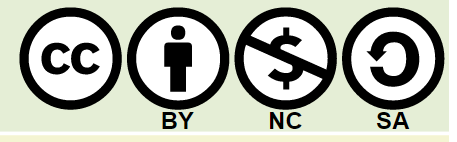 Guide pour l’élaboration d’un QCM
Rédaction des questions
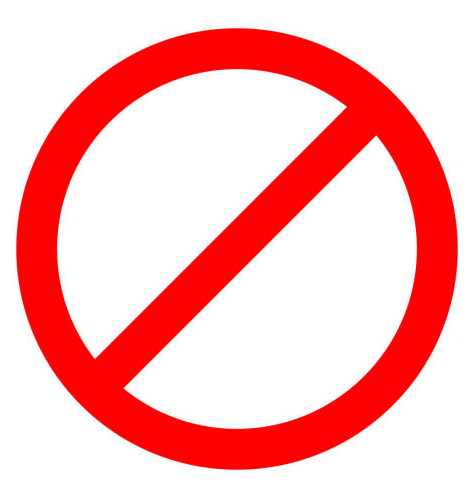 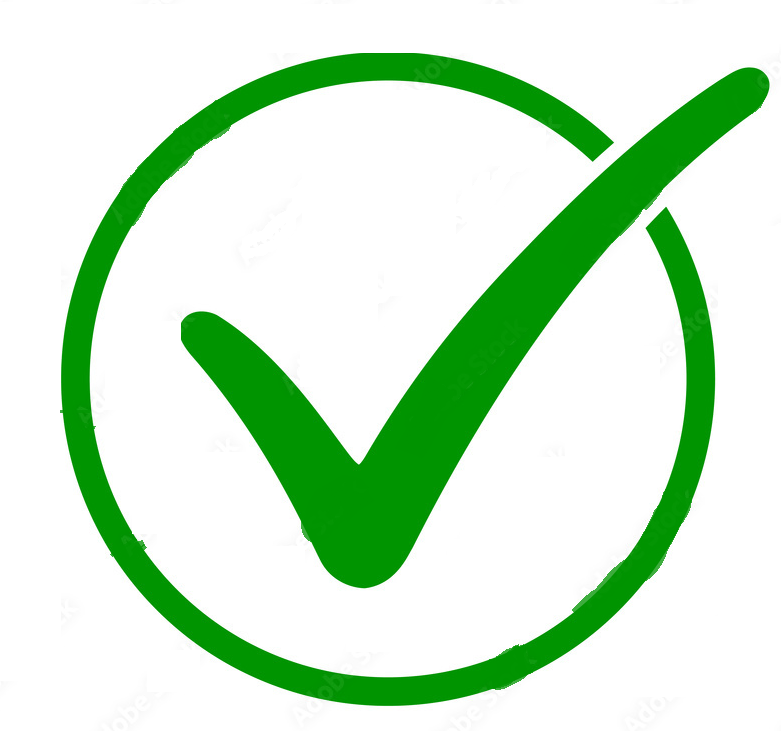 Eviter les formulations négatives
1. Parmi ces critères, lesquels sont utilisés pour classer les individus dans les PCS
Le revenu
Le niveau de qualification
Le statut (salarié ou indépendant)
La consommation
L’âge
1. Parmi ces critères, lesquels ne sont pas utilisés pour classer les individus dans les PCS
Le revenu
Le niveau de qualification
Le statut (salarié ou indépendant)
La consommation
L’âge
La forme négative rend plus complexe l'analyse des réponses. Des élèves peuvent se tromper alors qu'ils ont compris
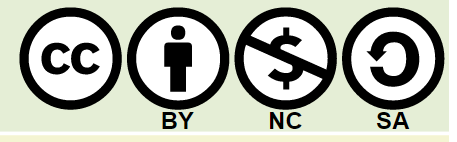 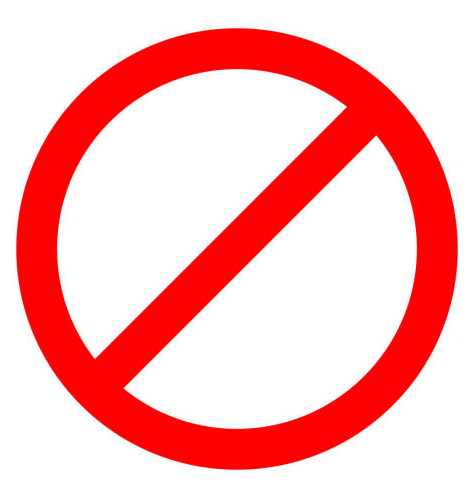 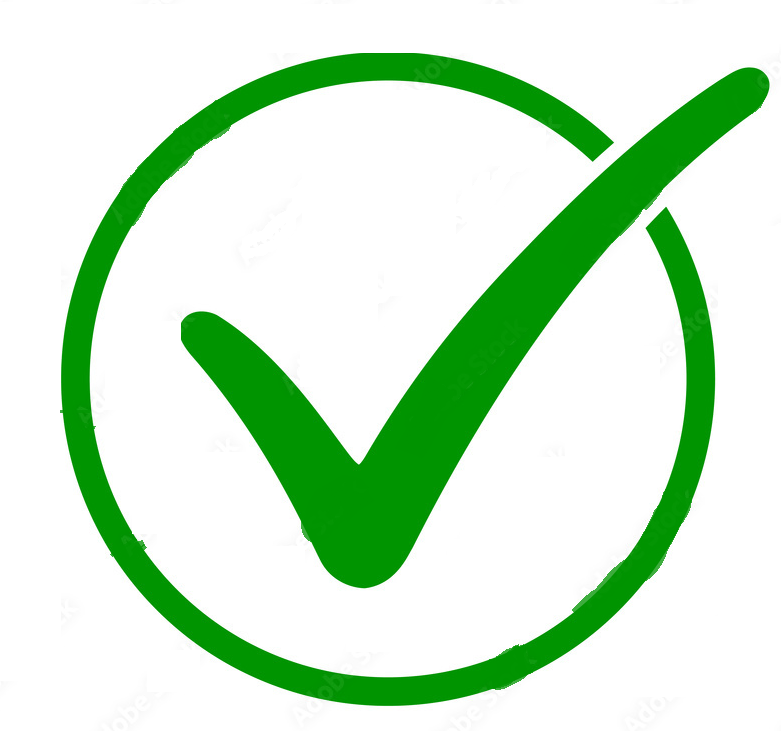 Séparer les informations de la question
1. Un pays connait un ralentissement de la croissance économique et une montée du chômage dans un contexte de faible inflation. Quelle politique conduit la banque centrale ? 
Augmenter le taux d’intérêt directeur
Baisser le taux d’intérêt directeur
1. Dans un contexte de faible inflation, quelle politique conduit la banque centrale pour lutter contre un ralentissement de la croissance économique et une montée du chômage ?  
Elle augmente le taux d’intérêt directeur
Elle baisse le taux d’intérêt directeur
On donne d'abord les informations puis on pose la question.
La question est difficile à identifier rapidement car elle n'est pas séparée des informations permettant de répondre.
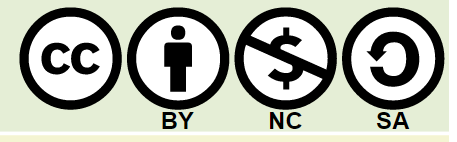 Guide pour l’élaboration d’un QCM
Élaboration des réponses
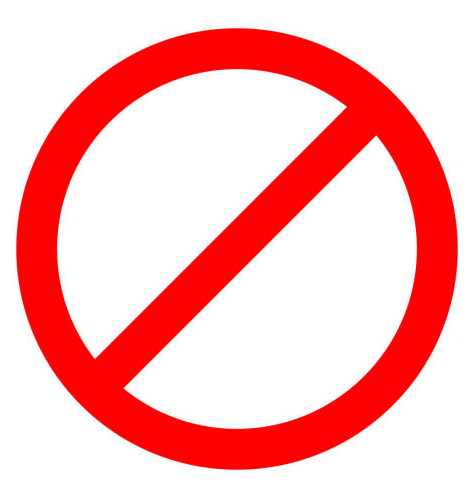 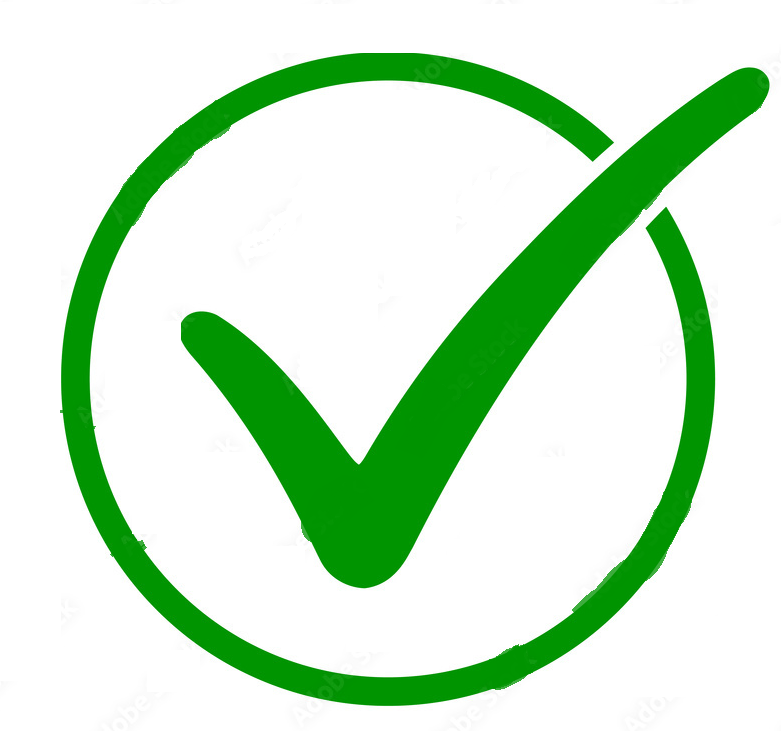 Si des termes se répètent dans les réponses, les placer plutôt dans la question
1. Le commerce interbranche correspond à des échanges de produits …
issus de branches différentes
issus d’une même branche
entre une société mère et ses filiales ou entre filiales
1. Le commerce interbranche
... correspond à des échanges de produits issus de branches différentes. 
... correspond à des échanges de produits issus d’une même branche 
... désigne des échanges entre une société mère et ses filiales ou entre filiales
1. Un pays est à la fois exportateur et importateur de produits issus d’une même branche, par exemple l’habillement. Il s’agit d’un commerce international…
Intrabranche
Interbranche
Intrafirme
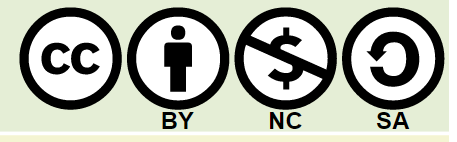 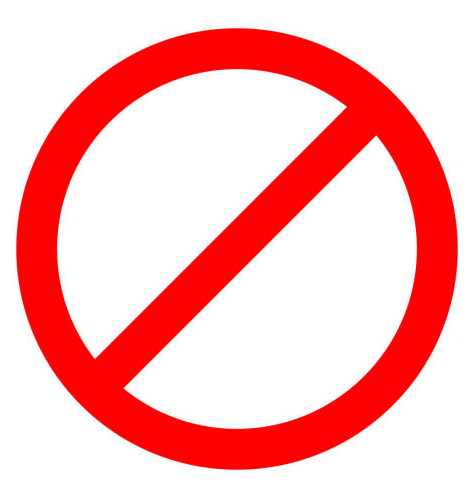 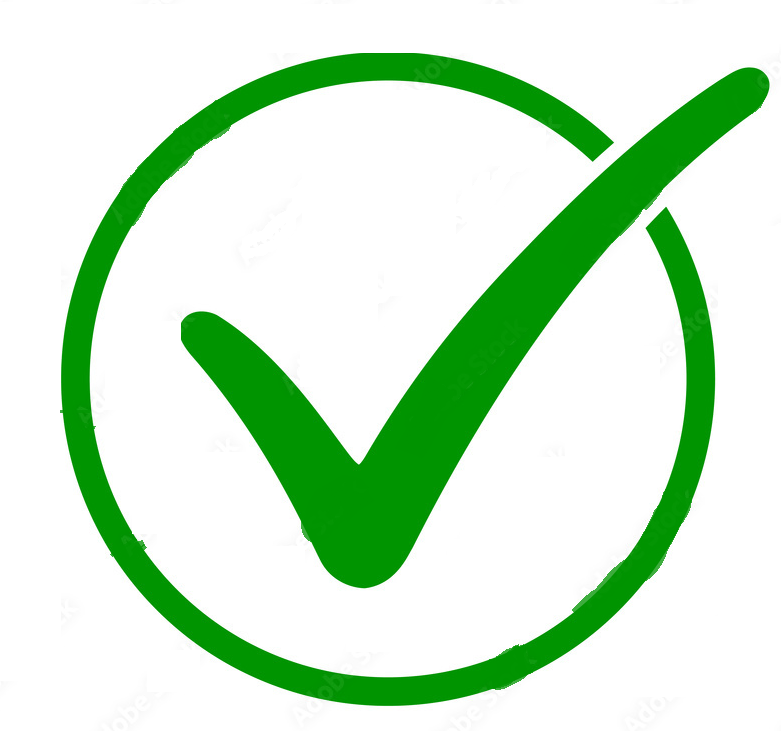 Eviter les distracteurs non pertinents (1)
1. Le commerce entre pays comparables s’explique par…
La fragmentation de la chaine de valeur
La différenciation des produits
Les différences de coûts de production
Les différences de dotation factorielle
1. le commerce entre pays comparables s’explique par….
la fragmentation de la chaîne de valeur
la différenciation des produits
Le chômage
Les inégalités entre pays
Les réponses renvoient aux grandes articulations des OA du chapitre. Les distracteurs correspondent à des erreurs possibles des élèves
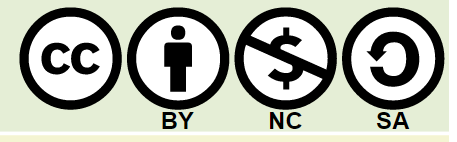 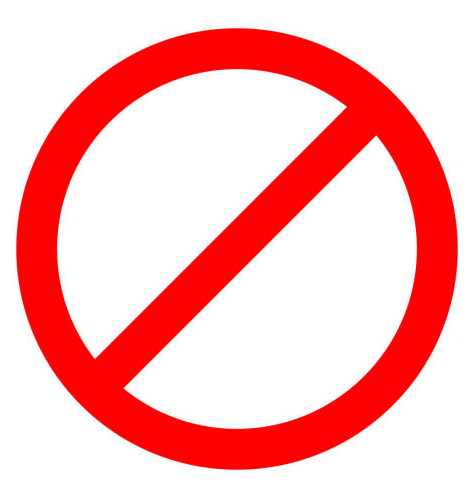 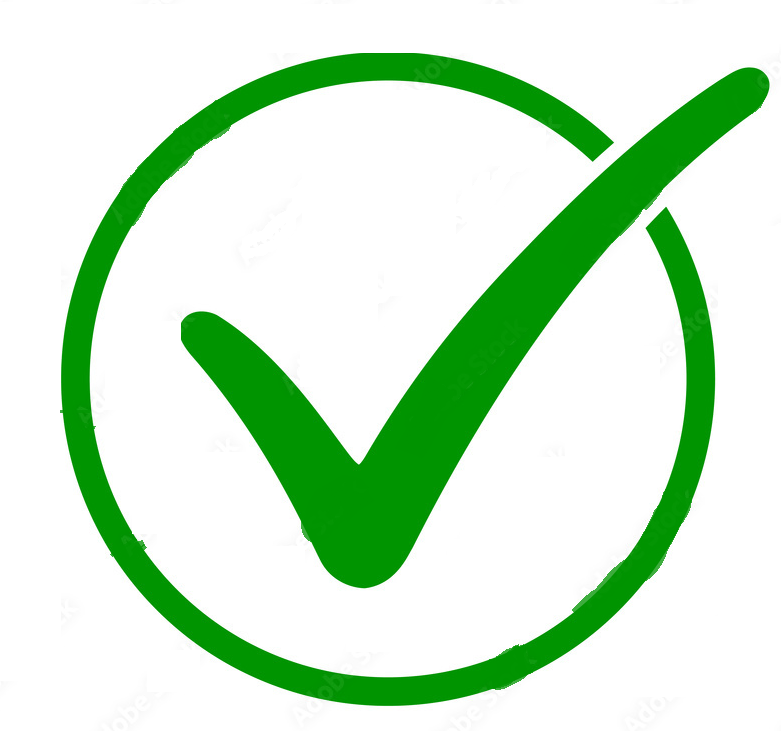 Eviter les distracteurs non pertinents (2)
1. Le progrès technique est...
endogène au processus de production.
exogène au processus de production.
endogame au processus de production.
endométrite au processus de production
1. Progrès technique
     2. Hausse des investissements en R&D et en éducation
     3. Croissance économique
     4. Innovations
     5. Hausse des revenus des entreprises et de l'Etat
Quelle séquence traduit l'idée d'un progrès technique endogène ? 
a. 1 – 3 – 5 - 2 – 4 – 1
b. 1 – 2 – 5 – 4 – 3 – 1
c. 1 – 2 – 3 – 4 - 5 – 1
d. 1 – 4 – 5 – 3 – 2 - 1
On teste des compétences cognitives de haut niveau
risque de retenir des termes faux.
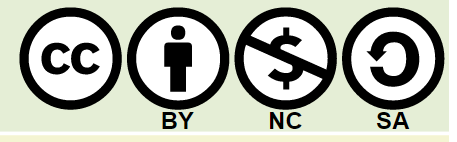 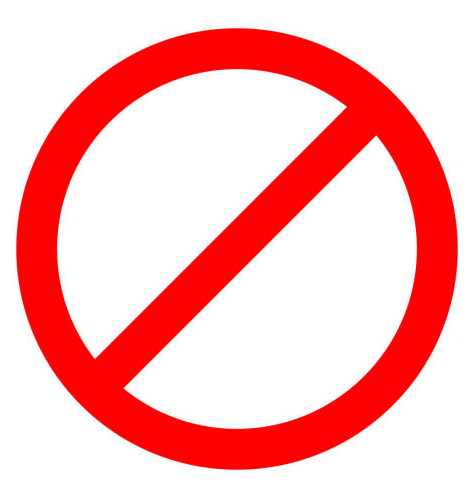 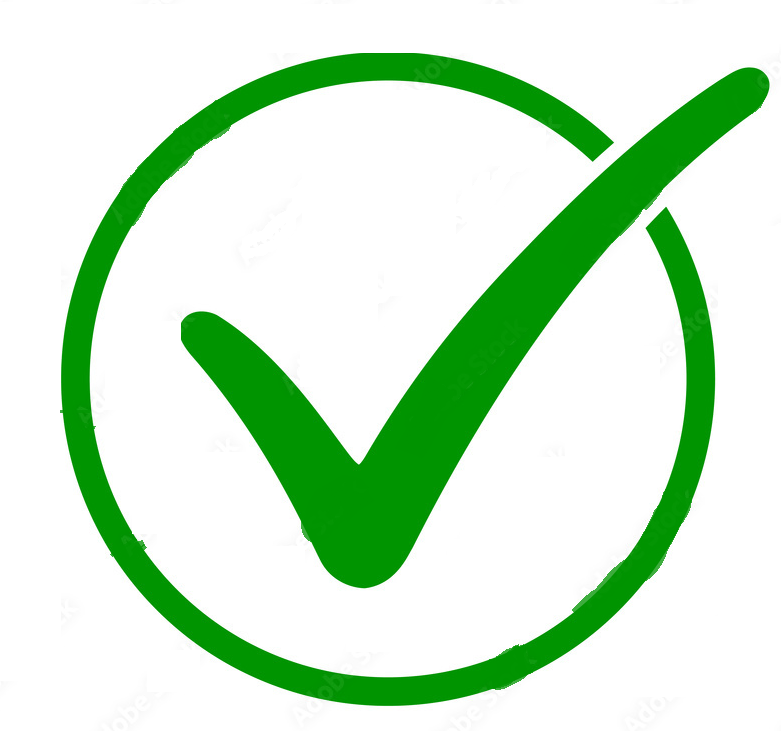 Les mauvaises réponses doivent être incontestablement fausses
1. Qu'est-ce que la compétitivité des entreprises?
La capacité à capter la plus grand part de marché possible
La capacité à exporter le plus possible
La capacité à produire le plus possible
La capacité à vendre le plus possible
1. La compétitivité prix d’une entreprise repose sur… (plusieurs réponses)
Le niveau des salaires 
La productivité
La qualité des produits
La différenciation des produits
Le niveau des impôts et des cotisations sociales
Les réponses b et d ne sont pas incontestablement fausses
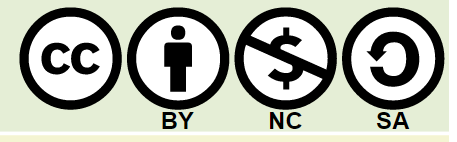 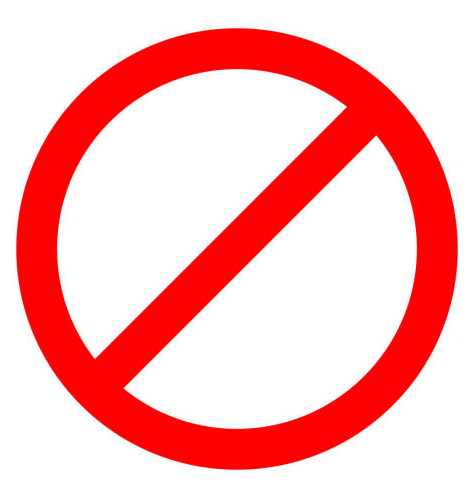 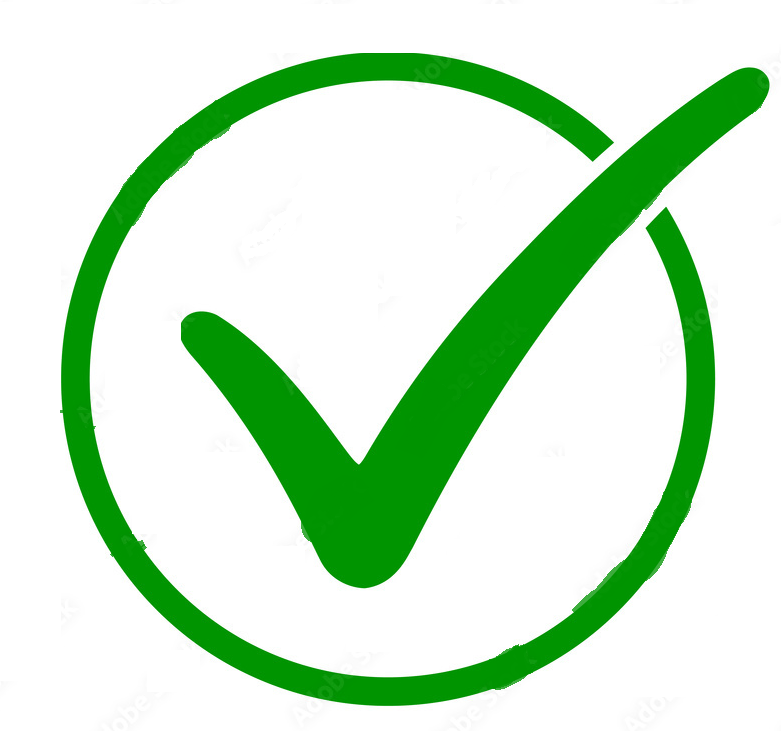 Les bonnes réponses doivent être incontestablement vraies
1. La compétitivité hors prix d’une entreprise repose sur… (plusieurs réponses)
Le coût du travail
La qualité des produits
La proximité avec la demande
Le coût de l’électricité
L’innovation de produit
1. La compétitivité hors prix d’une entreprise repose sur… (plusieurs réponses)
Le coût du travail
La qualité des produits
Les délais de livraison
Le coûts de l’énergie
L’innovation de produit
La proximité avec la demande améliore la compétitivité prix (coût de transport réduit) et hors prix (délais de livraison, connaissances fines du marché…)
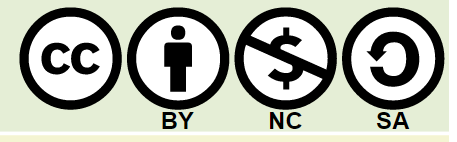 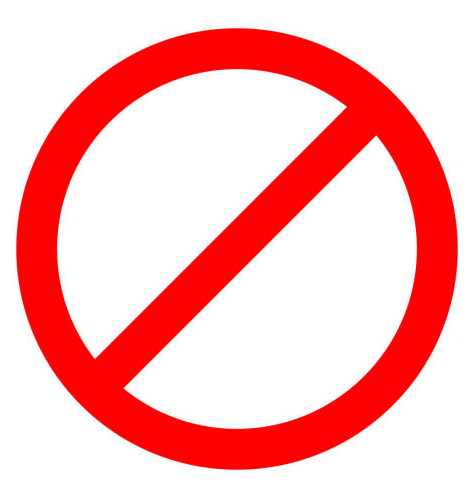 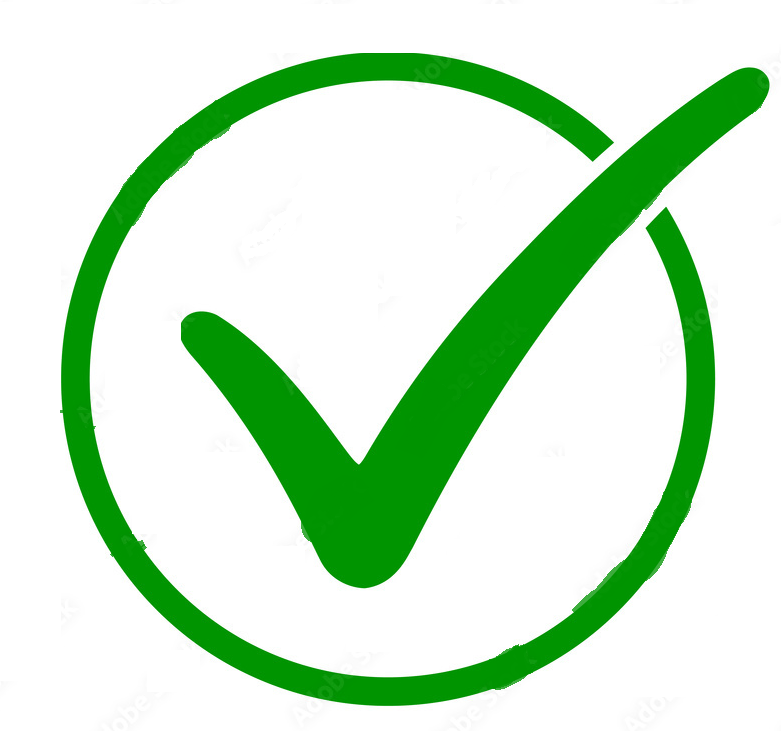 Homogénéité des réponses: contenu, forme, structure grammaticale
1. La productivité globale des facteurs est...
Une mesure de la croissance
Le progrès technique
Une mesure du progrès technique
Une mesure de la quantité de facteurs de production
1. La productivité globale des facteurs mesure…
la croissance
la production
le progrès technique
le facteur capital
Groupe nominal
2. Pour quelles raisons une firme est-elle poussée à innover ?
Échapper à la concurrence
Attirer plus de clients
Diminuer son endettement
Optimiser sa fiscalité
La réponse b. n’a pas la même forme que les autres
Verbes à l’infinitif
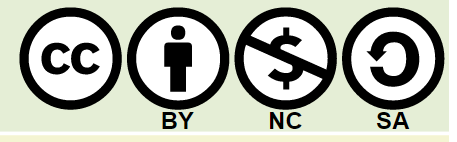 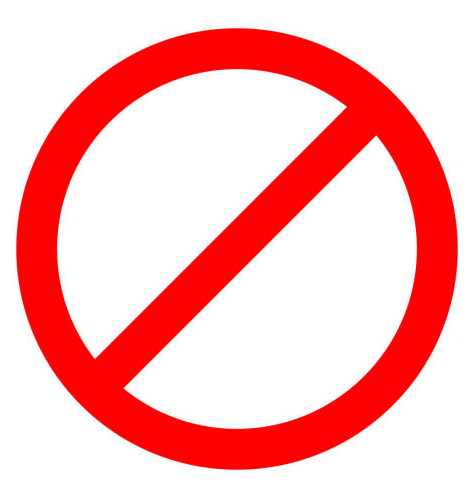 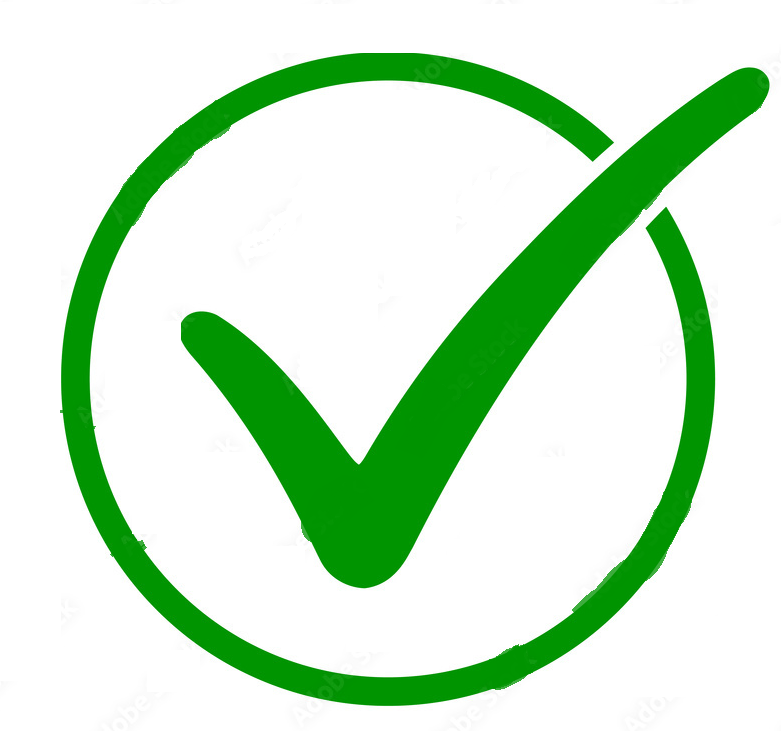 Eviter les termes imprécis « peut », « pourrait » « parfois », « occasionnellement », « peu »
1. Le progrès technique
Peut engendrer une hausse des inégalités
Peut engendrer une baisse des inégalités
N'a aucun effet sur les inégalités
1. Le PT entraine…
Une hausse des inégalités 
Une baisse des inégalités 
Une stabilité des inégalités
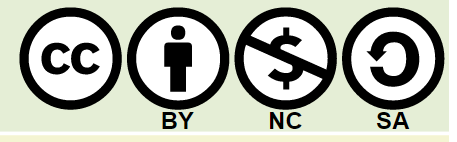